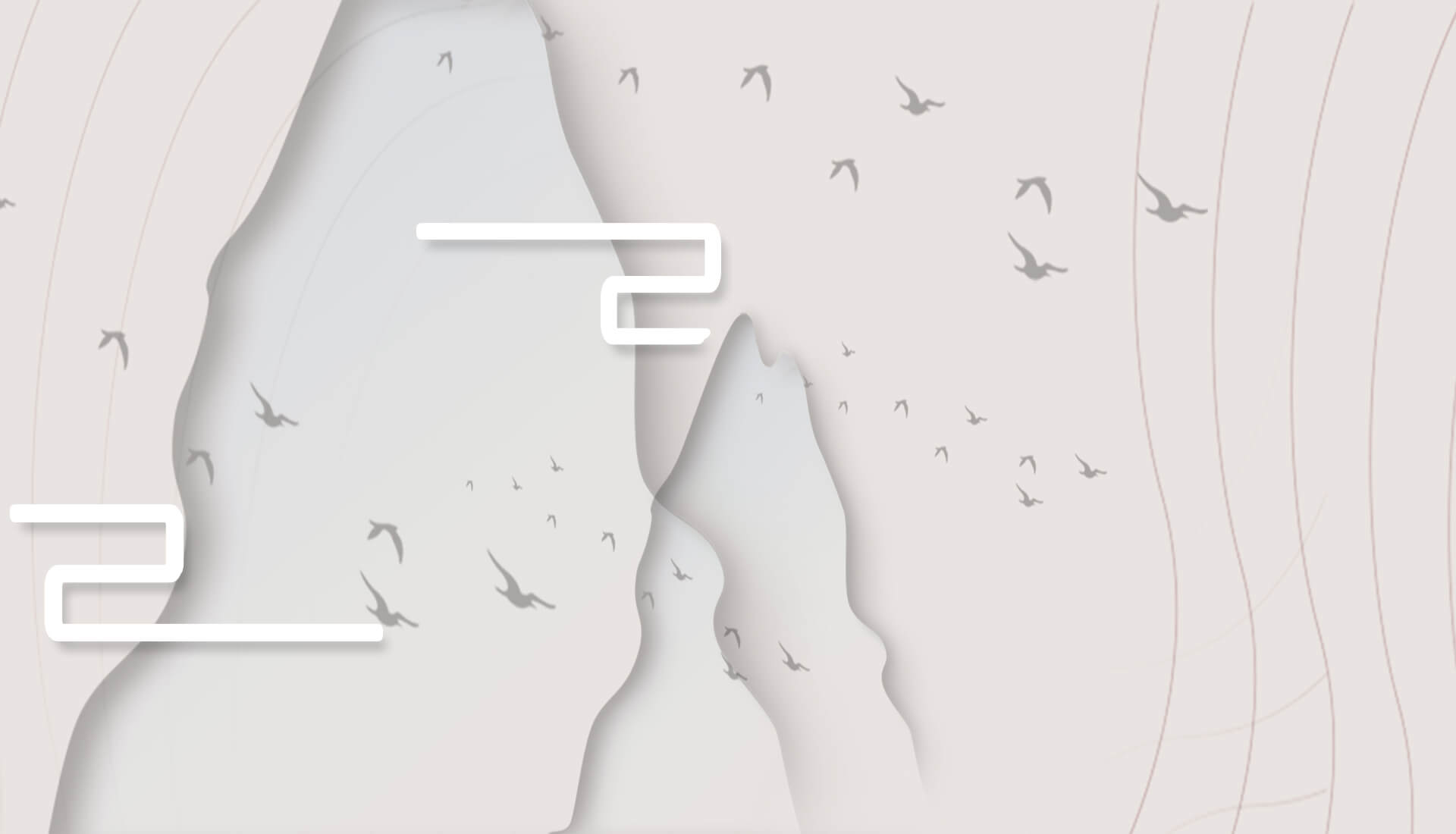 中国风
简约现代中式
您的内容打在这里，或者通过复制您的文本后，在此框中选择粘贴，并选择只保留文字
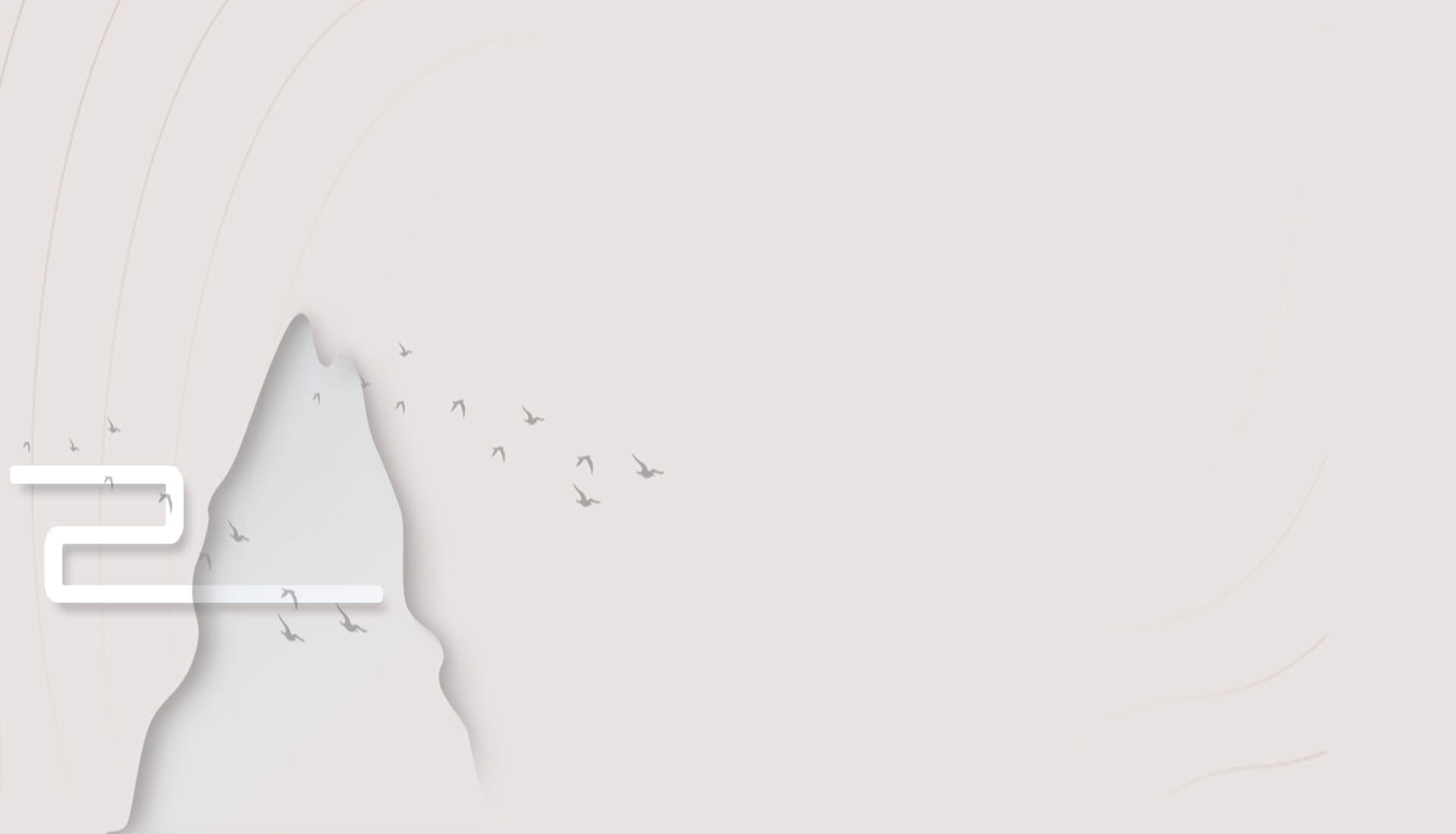 目
年度工作概述
成功项目展示
明年工作计划
工作完成情况
录
壹
TITLE TEXT HERE
TITLE TEXT HERE
TITLE TEXT HERE
TITLE TEXT HERE
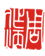 本来无一物，何处惹尘埃？
菩提本无树，明镜亦非台。
貳
三
肆
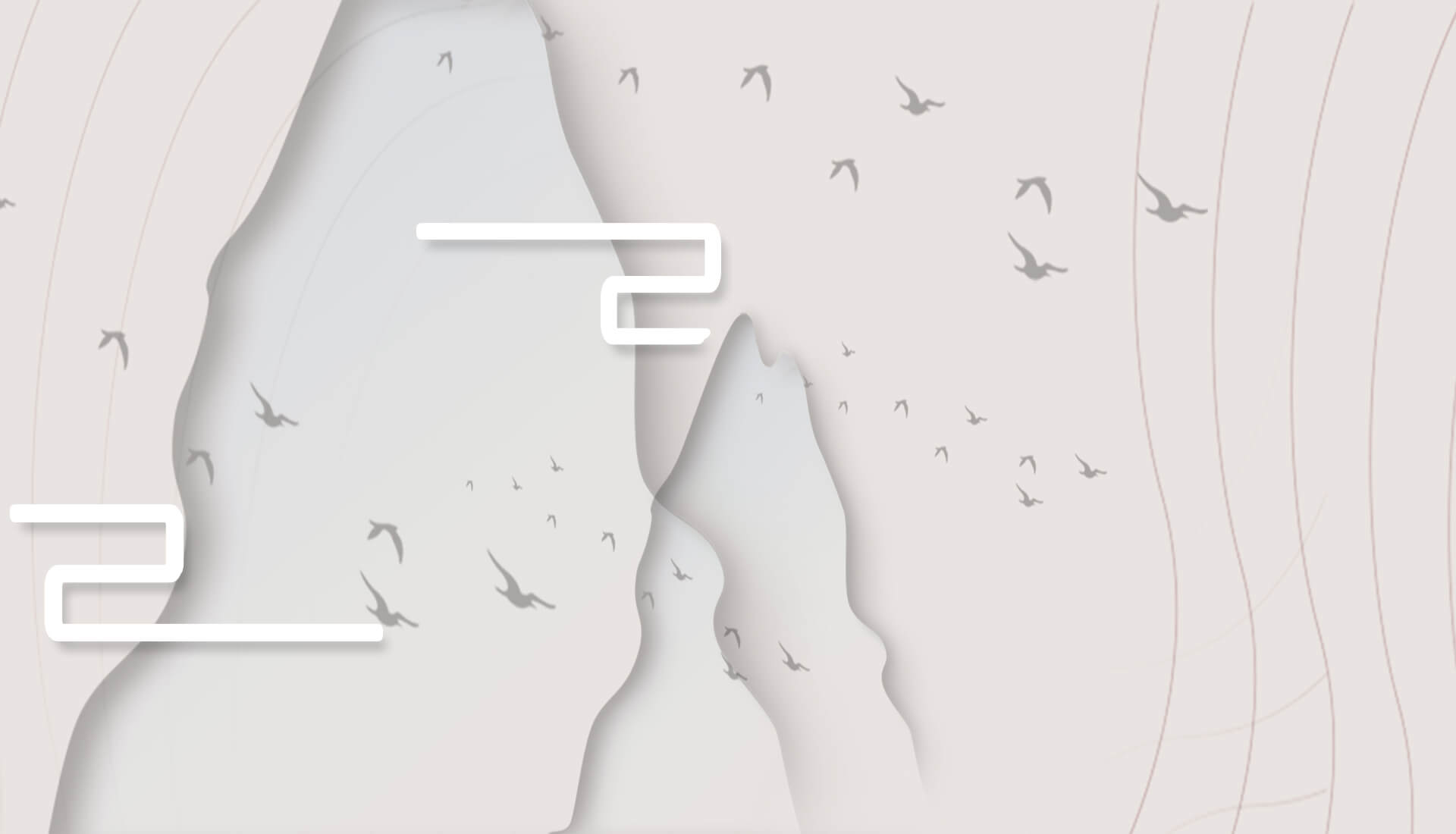 第一章
年度工作概述
昔我往矣，杨柳依依。今我来思，雨雪霏霏。
行道迟迟，载饥载渴。我心伤悲，莫知我哀。
输入标题
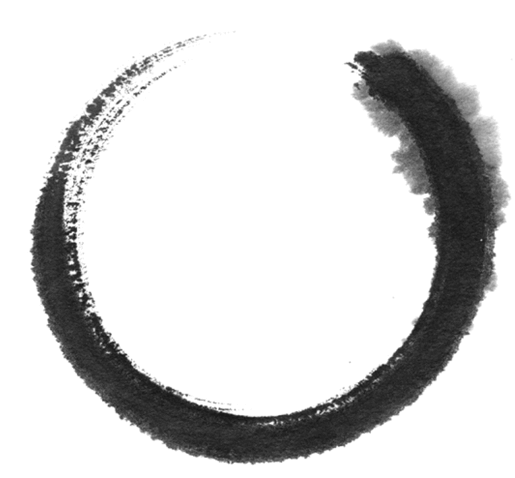 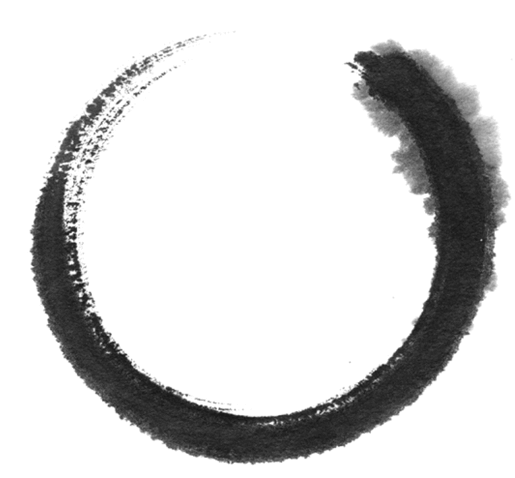 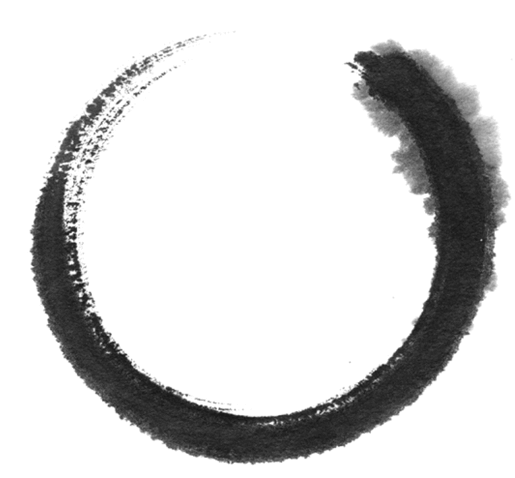 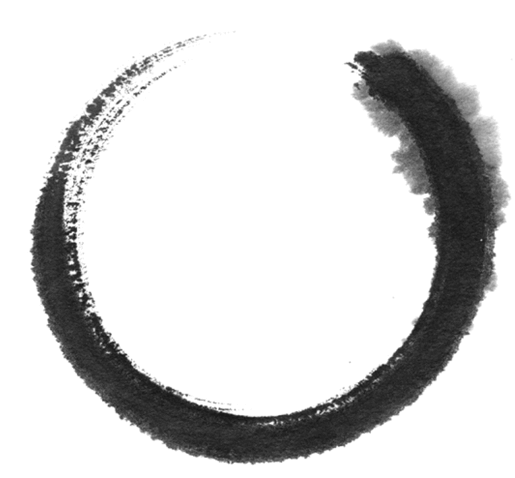 输入标题内容
输入标题内容
输入标题内容
输入标题内容
60%
52%
30%
78%
单击此处输入文本内容，单击此处输入文本内容，单击此处输入文本内容，单击此处输入文本内容，单击此处输入文本内容，
单击此处输入文本内容，单击此处输入文本内容，单击此处输入文本内容，单击此处输入文本内容，单击此处输入文本内容，
单击此处输入文本内容，单击此处输入文本内容，单击此处输入文本内容，单击此处输入文本内容，单击此处输入文本内容，
单击此处输入文本内容，单击此处输入文本内容，单击此处输入文本内容，单击此处输入文本内容，单击此处输入文本内容，
输入标题
125
输入标题
97
55
内容打在这里，或者通过复制您的文本内容打在这里，或者通过复制您的文本在这里。
38
18
标题
标题
标题
标题
标题
输入标题
您的内容打在这里，或者通过复制您的文本后，在此框中选择粘贴，并选择只保留文字。
您的内容打在这里，或者通过复制您的文本后，在此框中选择粘贴，并选择只保留文字。
您的内容打在这里，或者通过复制您的文本后，在此框中选择粘贴，并选择只保留文字。
Super Project 01
Nulla vitae elit libero, a pharetra augue.
输入标题
醒
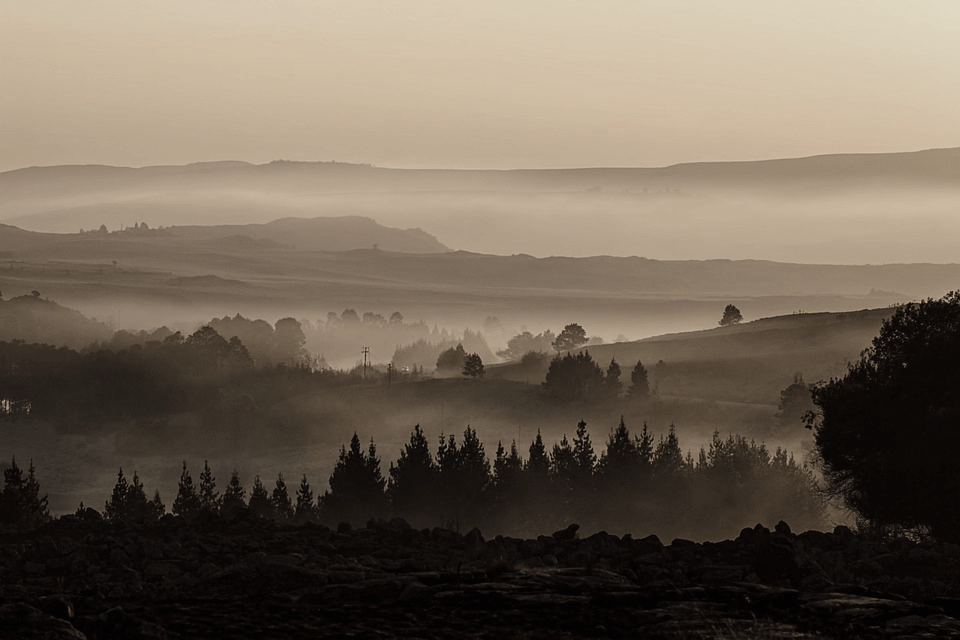 彷徨
Truth is the lifeblood of life, is the foundation of all values
+234,012
此处添加详细文本描述，建议与标题相关并符合整体语言风格，语言描述尽量此处添加详细文本描述，建议与标题相关并符合整体语言风格，语言描述尽量此处添加详细文本描述，建议与标题相关并符合整体语言风格，
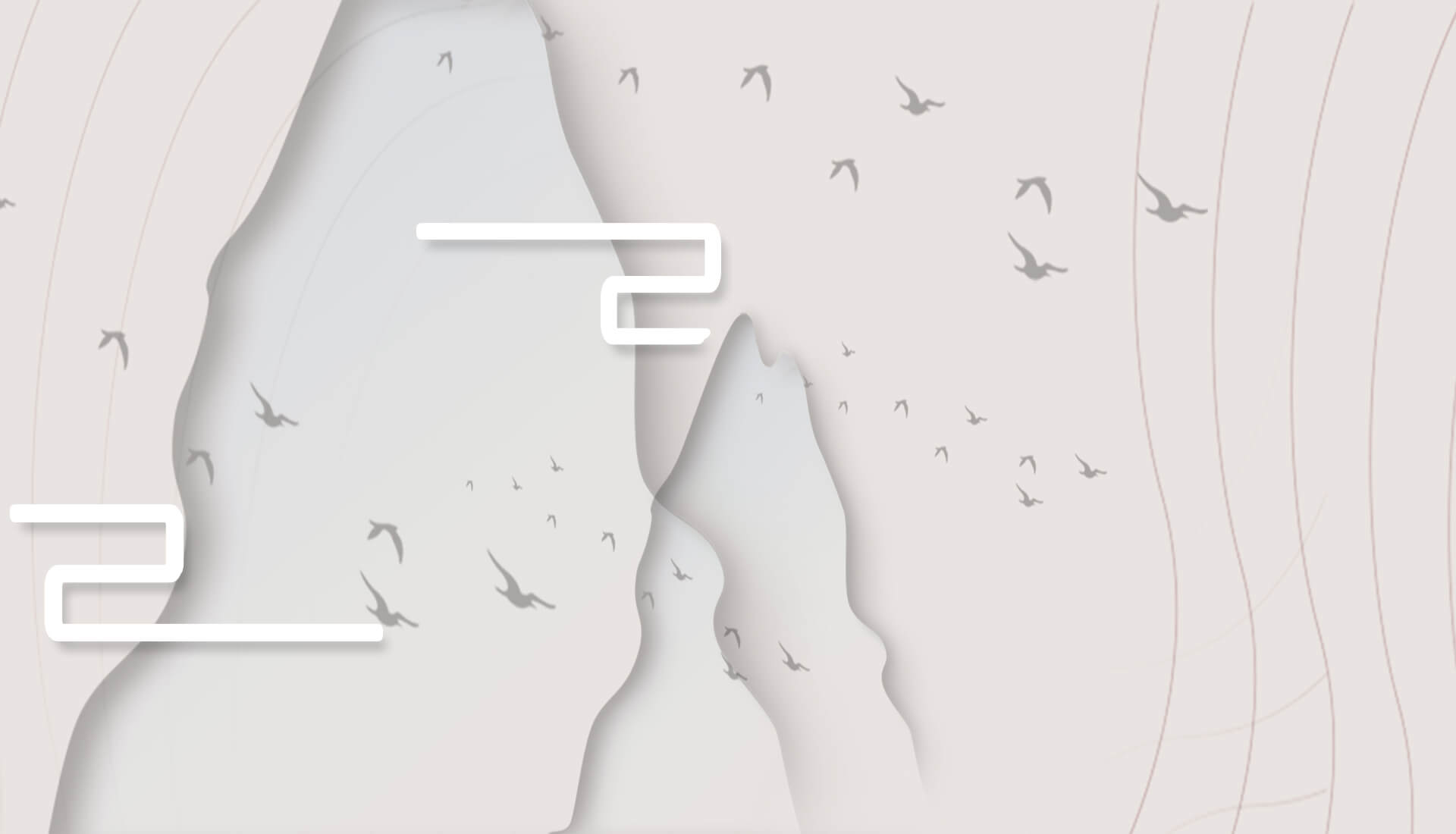 第二章
年度工作概述
昔我往矣，杨柳依依。今我来思，雨雪霏霏。
行道迟迟，载饥载渴。我心伤悲，莫知我哀。
输入标题
输入你的标题内容
内容打在这里，或者通过复制您的文本内容打在这里，内容打在这里。
70
1
2
3
4
5
6
7
8
9
10
11
12
输入标题
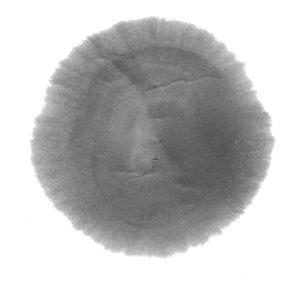 标题
点击输入本栏的具体文字，简明扼要的说明分项内容，此为概念图解，请根据您的具体内容酌情修改。
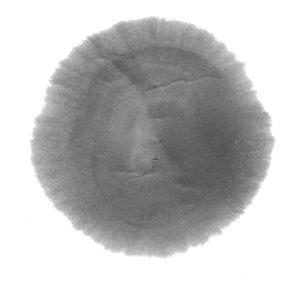 标题
点击输入本栏的具体文字，简明扼要的说明分项内容，此为概念图解，请根据您的具体内容酌情修改。
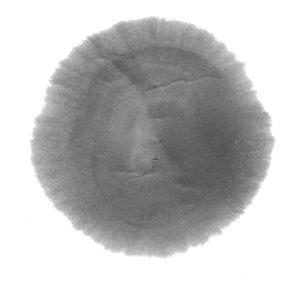 标题
点击输入本栏的具体文字，简明扼要的说明分项内容，此为概念图解，请根据您的具体内容酌情修改。
输入标题
1
2
3
标题文本预设
标题文本预设
此部分内容作为文字排版占位显示（建议使用主题字体）
此部分内容作为文字排版占位显示（建议使用主题字体）
标题文本预设
标题文本预设
此部分内容作为文字排版占位显示（建议使用主题字体）
此部分内容作为文字排版占位显示（建议使用主题字体）
4
输入标题
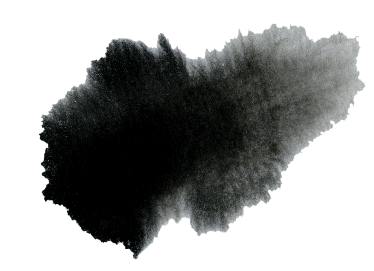 肆
添加你的标题
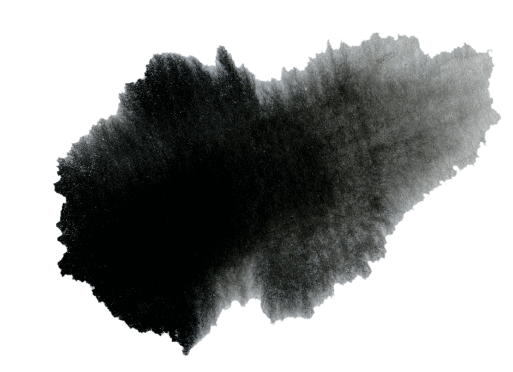 更专业的模板。建议您在展示时采用方正清刻本悦宋简字体。
叁
添加你的标题
更专业的模板。建议您在展示时采用方正清刻本悦宋简字体。
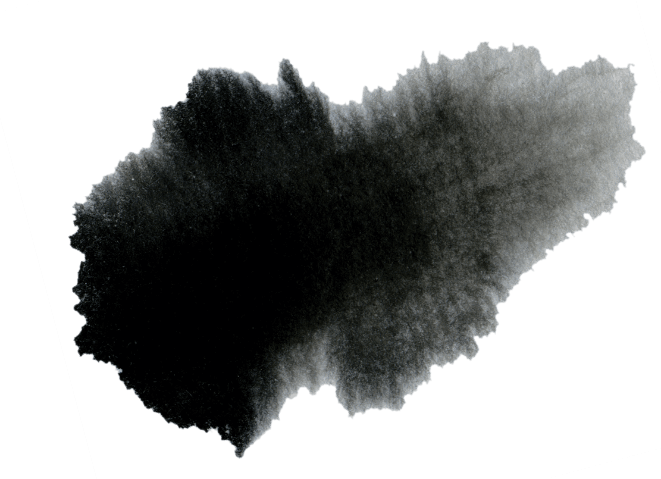 贰
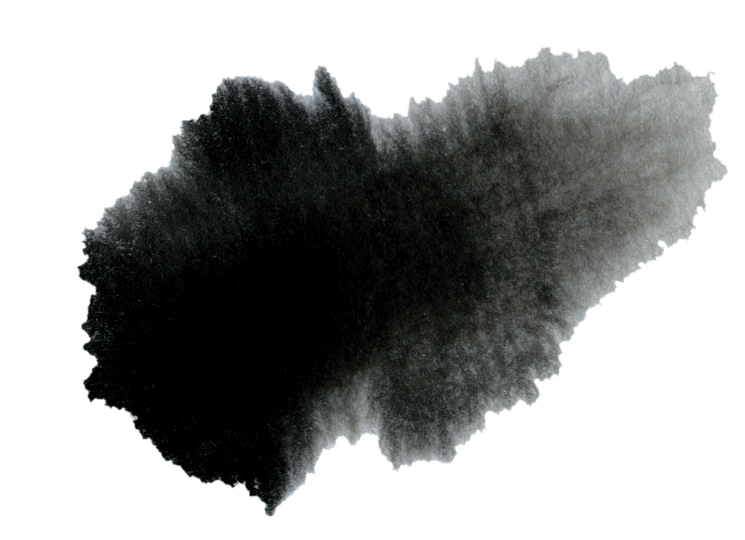 添加你的标题
壹
添加你的标题
更专业的模板。建议您在展示时采用方正清刻本悦宋简字体。
更专业的模板。建议您在展示时采用方正清刻本悦宋简字体。
输入标题
加入标题
在此录入图表的综合描述说明，在此录入图表的综合描述说明。
右键点击图片选择设置图片格式可直接替换图片。您可以点击文字框输入您的描述说明，或者通过复制粘贴，在此录入您的描述说明。在此录入上述图表的综合描述说明，在此录入上述图表的综合描述说明，在此录入上述图表的综合描述说明，在此录入
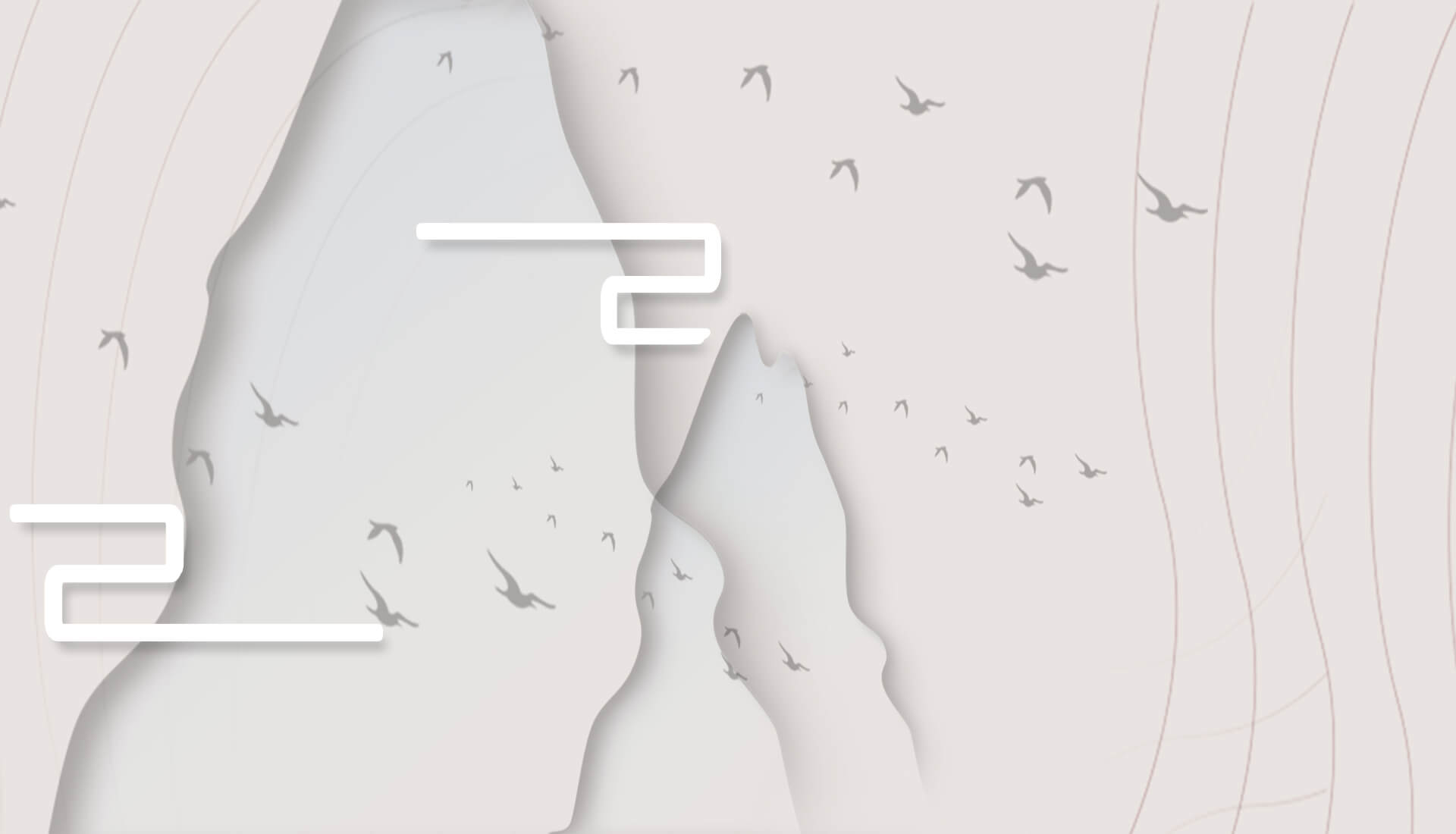 第叁章
年度工作概述
昔我往矣，杨柳依依。今我来思，雨雪霏霏。
行道迟迟，载饥载渴。我心伤悲，莫知我哀。
输入标题
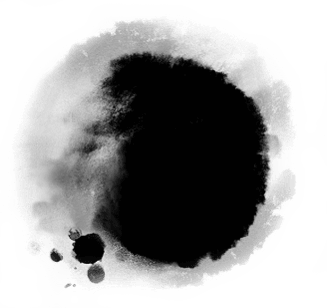 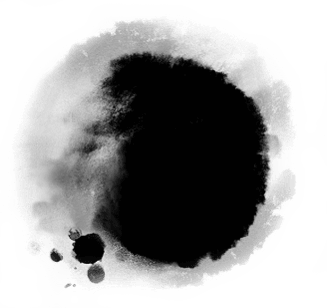 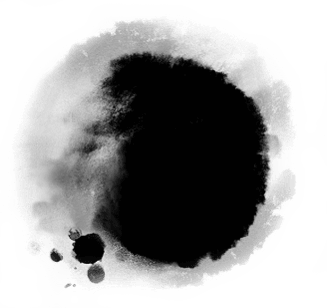 叁
贰
壹
添加你的标题
添加你的标题
添加你的标题
单击此处可编辑内容，根据您的需要自由拉伸文本框大小。骆可可PPT工作室更专业的模板。建议您在展示时采用方正清刻本悦宋简字体。
单击此处可编辑内容，根据您的需要自由拉伸文本框大小。更专业的模板。建议您在展示时采用方正清刻本悦宋简字体。
单击此处可编辑内容，根据您的需要自由拉伸文本框大小。更专业的模板。建议您在展示时采用方正清刻本悦宋简字体。
输入标题
请替换文字内容
请替换文字内容
请替换文字内容
请替换文字内容
Please replace text, click add relevant headline, modify the text content, also can copy your content to this directly.
Please replace text, click add relevant headline, modify the text content, also can copy your content to this directly.
Please replace text, click add relevant headline, modify the text content, also can copy your content to this directly.
Please replace text, click add relevant headline, modify the text content, also can copy your content to this directly.
2017
Please replace text, click add relevant headline, modify the text content, also can copy your content to this directly.
输入标题
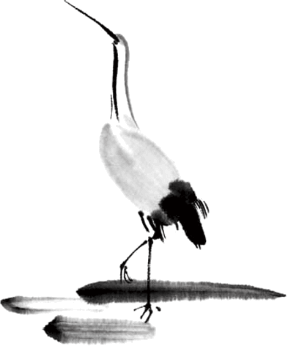 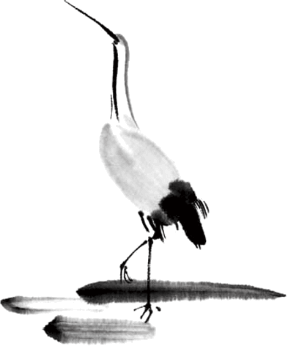 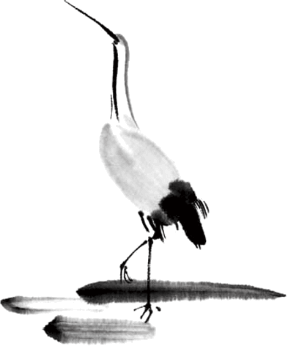 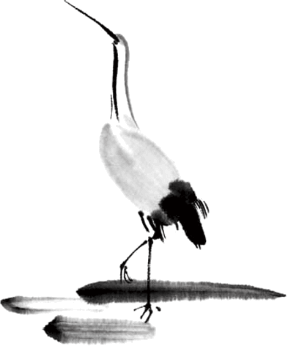 添加你的标题
添加你的标题
添加你的标题
添加你的标题
单击此处可编辑内容，根据您的需要自由拉伸文本框大小。骆可可PPT工作室更专业的模板。
单击此处可编辑内容，根据您的需要自由拉伸文本框大小。骆可可PPT工作室更专业的模板。
单击此处可编辑内容，根据您的需要自由拉伸文本框大小。骆可可PPT工作室更专业的模板。
单击此处可编辑内容，根据您的需要自由拉伸文本框大小。骆可可PPT工作室更专业的模板。
输入标题
寻寻觅觅，冷冷清清，凄凄惨惨戚戚。乍暖还寒时候，最难将息。三杯两盏淡酒，怎敌他、晚来风急？雁过也，正伤心，却是旧时相识。
满地黄花堆积。憔悴损，如今有谁堪摘？守着窗儿，独自怎生得黑？梧桐更兼细雨，到黄昏、点点滴滴。这次第，怎一个愁字了得！
红日已高三丈透，金炉次第添香兽。红锦地衣随步皱。
佳人舞点金钗溜，酒恶时拈花蕊嗅。别殿遥闻箫鼓奏。
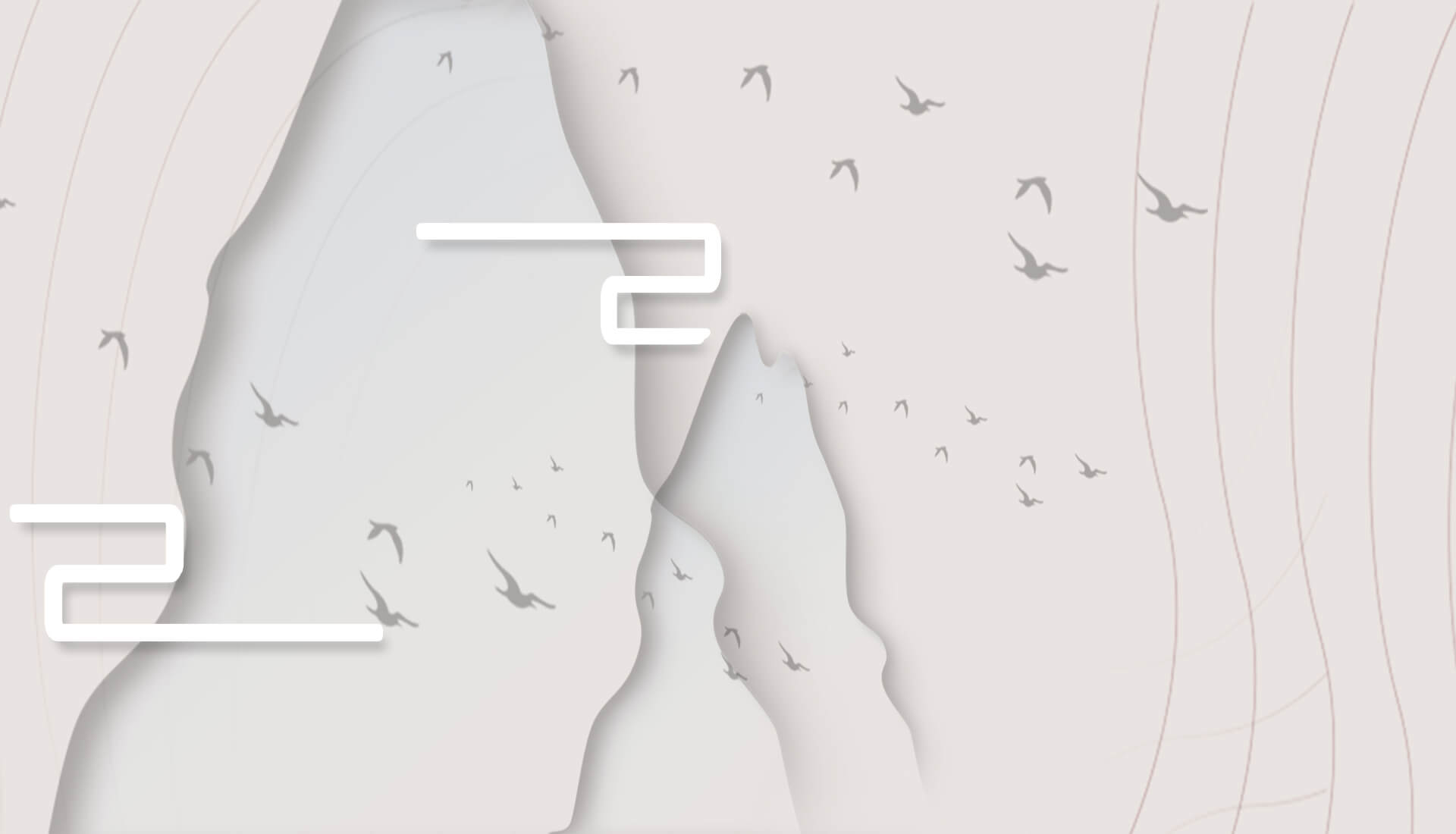 第四章
年度工作概述
昔我往矣，杨柳依依。今我来思，雨雪霏霏。
行道迟迟，载饥载渴。我心伤悲，莫知我哀。
输入标题
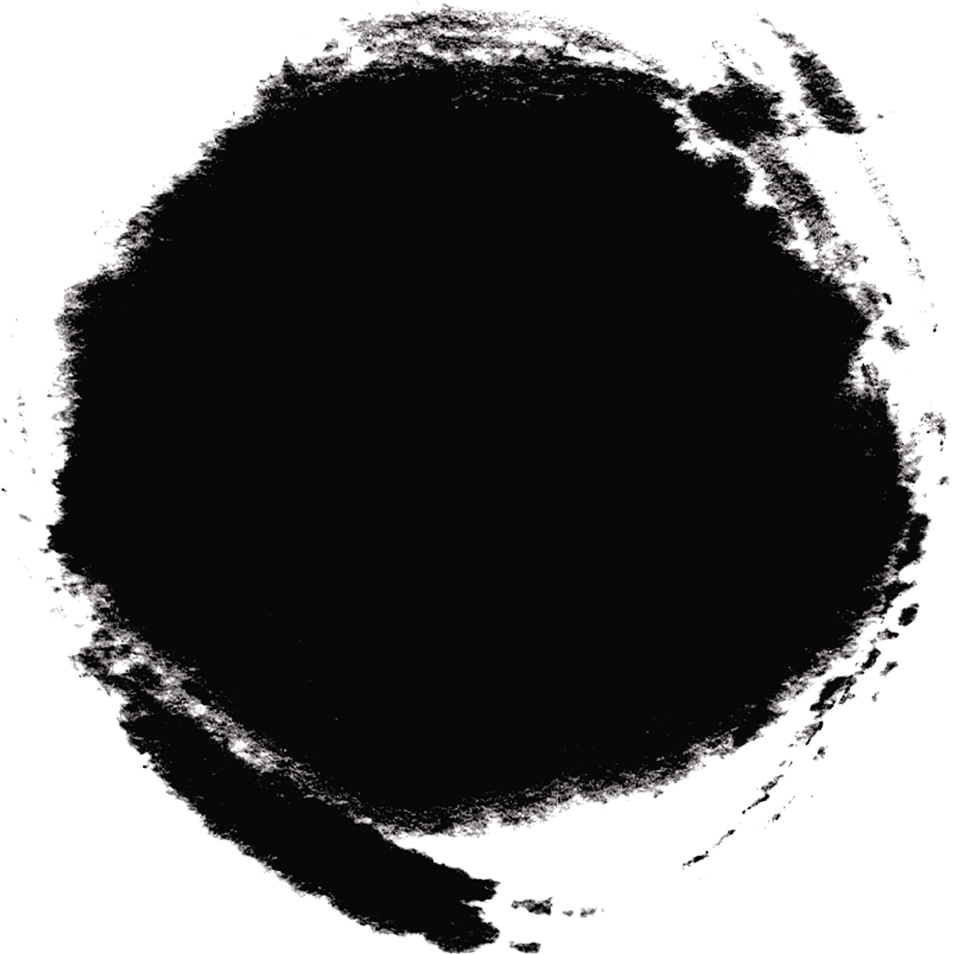 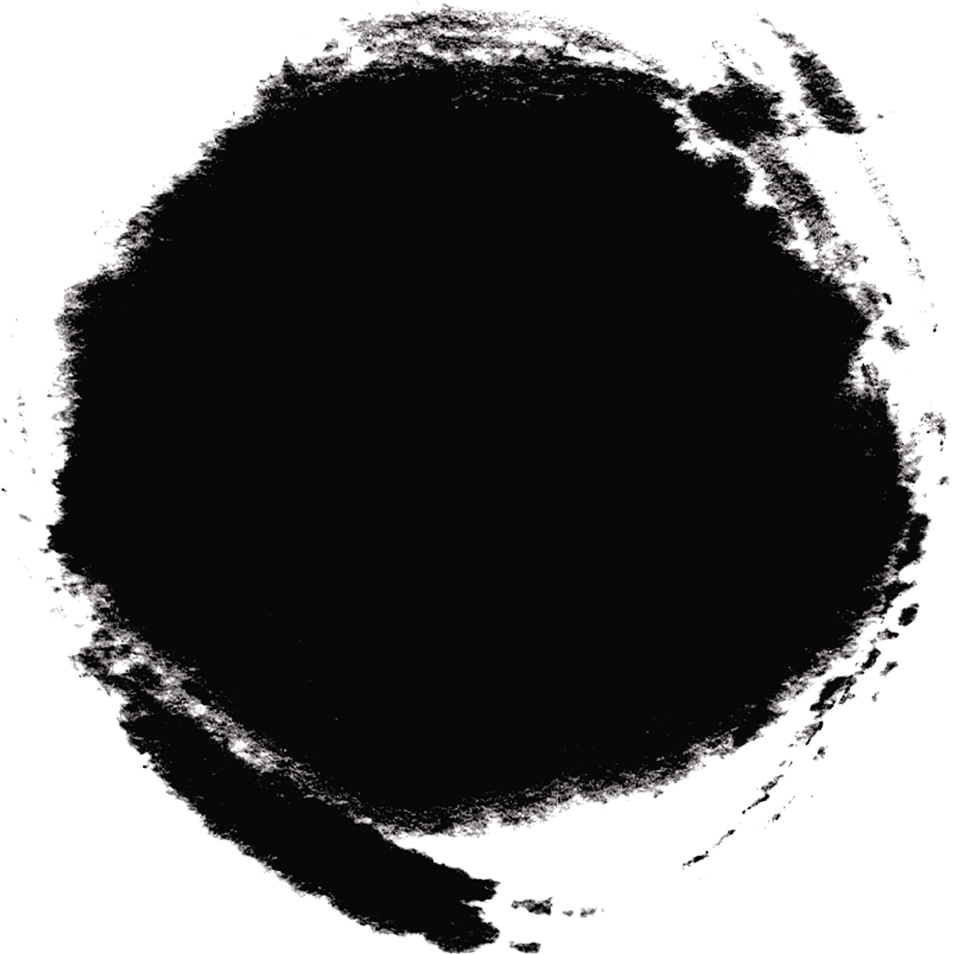 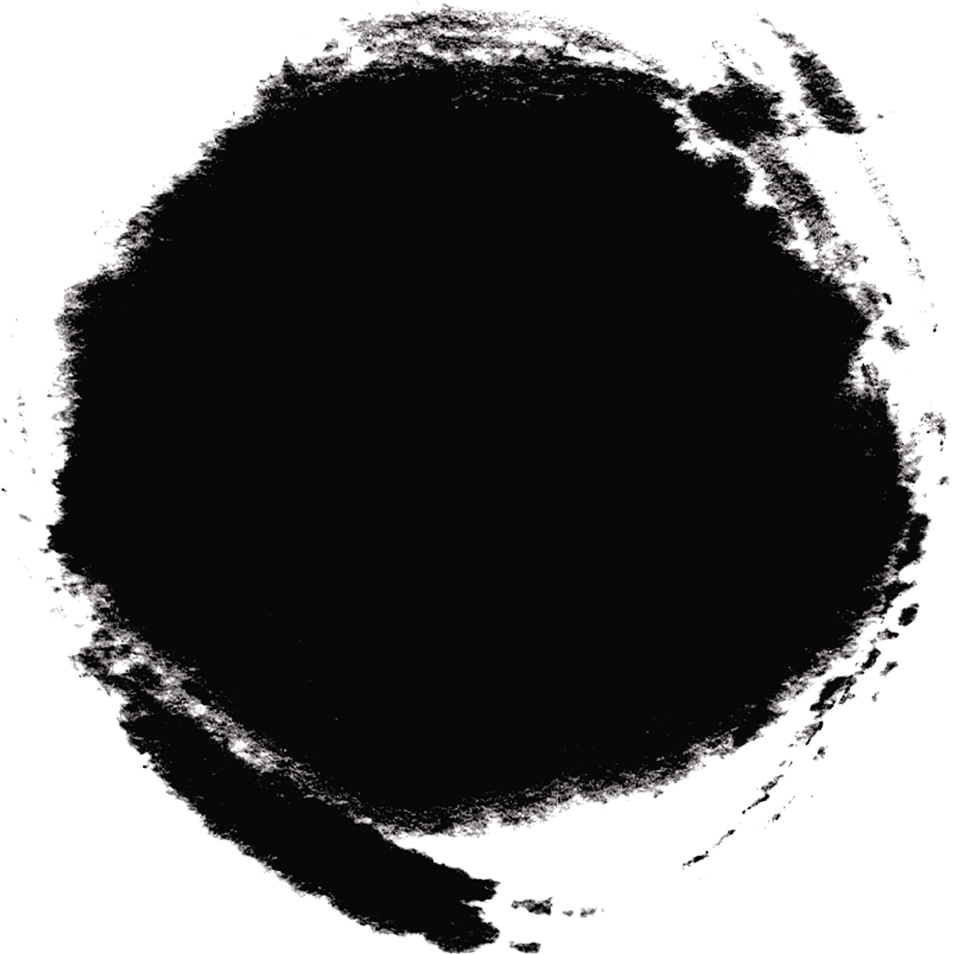 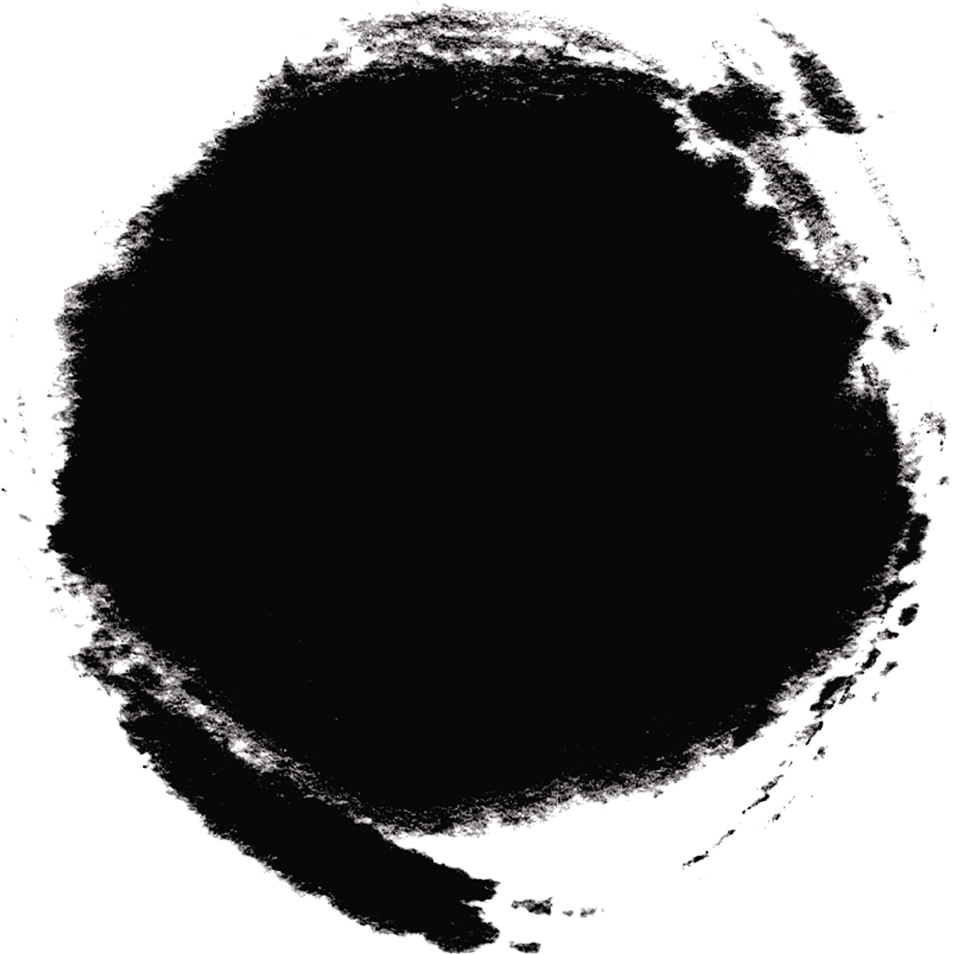 壹
贰
叁
肆
单击此处输入标题
单击此处输入标题
庭院深深深几许？云窗雾阁常扃。柳梢梅萼渐分明。春归秣陵树，人老建康城。
感月吟风多少事，如今老去无成。谁怜憔悴更凋零。试灯无意思，踏雪没心情。
庭院深深深几许？云窗雾阁常扃。柳梢梅萼渐分明。春归秣陵树，人老建康城。
感月吟风多少事，如今老去无成。谁怜憔悴更凋零。试灯无意思，踏雪没心情。
单击此处输入标题
单击此处输入标题
庭院深深深几许？云窗雾阁常扃。柳梢梅萼渐分明。春归秣陵树，人老建康城。
感月吟风多少事，如今老去无成。谁怜憔悴更凋零。试灯无意思，踏雪没心情。
庭院深深深几许？云窗雾阁常扃。柳梢梅萼渐分明。春归秣陵树，人老建康城。
感月吟风多少事，如今老去无成。谁怜憔悴更凋零。试灯无意思，踏雪没心情。
输入标题
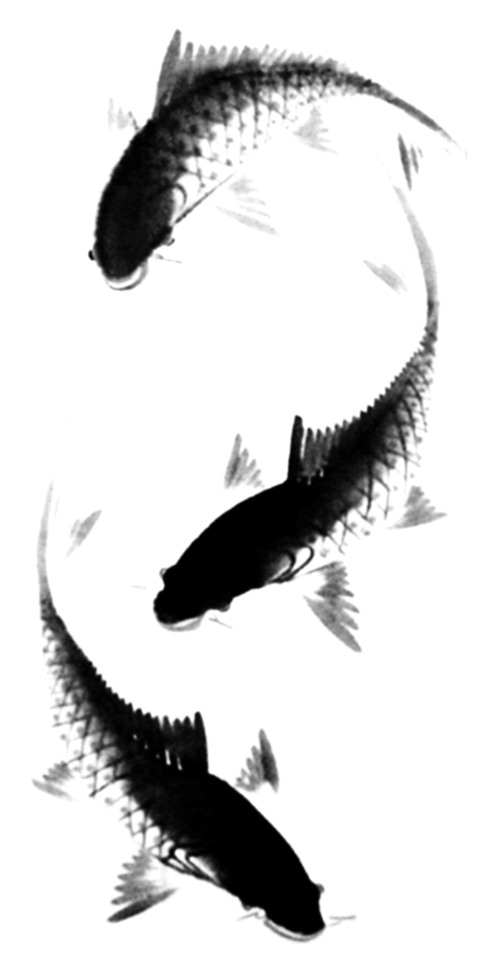 输入标题内容
请单击此处输入文本内容，请单击此处输入文本内容，请单击此处输入文本内容，请单击此处输入文本内容，请单击此处输入文本内容，请单击此处输入文本内容，请单击此处输入文本内容，请单击此处输入文本内容，请单击此处输入文本内容
输入标题内容
请单击此处输入文本内容，请单击此处输入文本内容，请单击此处输入文本内容，请单击此处输入文本内容，请单击此处输入文本内容，请单击此处输入文本内容，请单击此处输入文本内容，请单击此处输入文本内容，请单击此处输入文本内容
输入标题
输入标题内容
输入标题内容
输入标题内容
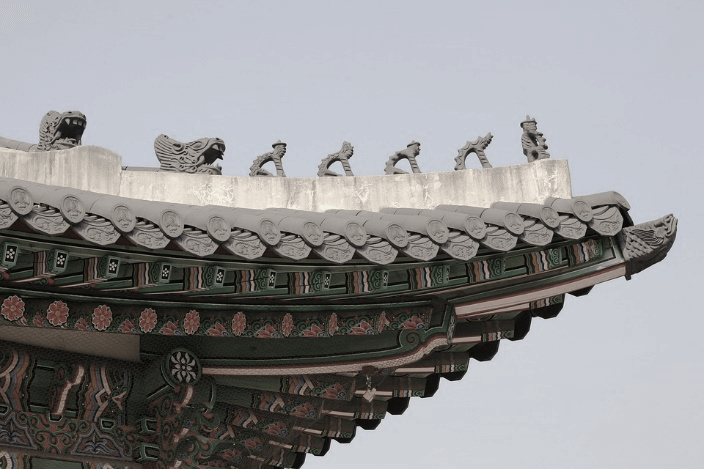 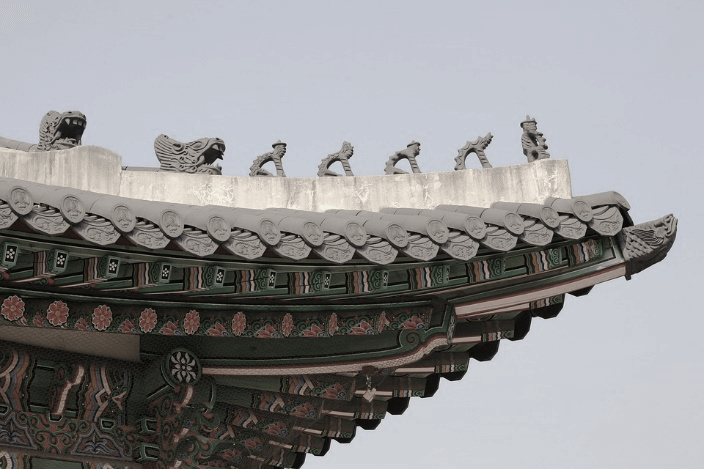 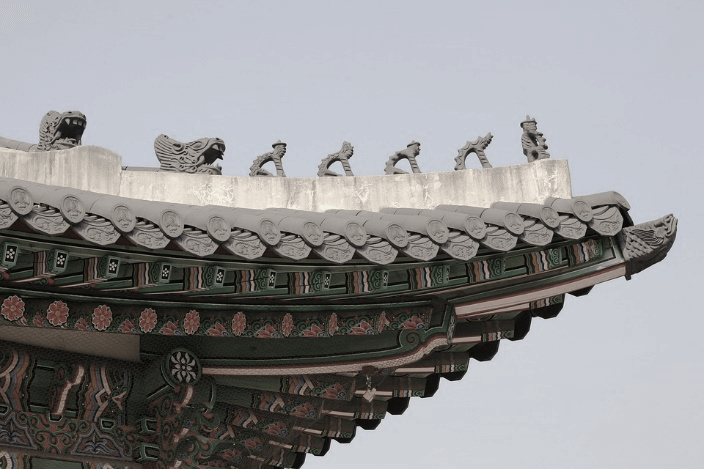 内容打在这里，或者通过复制您的文本内容打在这里
内容打在这里，或者通过复制您的文本内容打在这里
内容打在这里，或者通过复制您的文本内容打在这里
输入标题
输入标题
单击此处输入文本内容，单击此处输入文本内容，单击此处输入文本内容，单击此处输入文本内容，单击此处输入文本内容.单击此处输入文本内容.单击此处输入文本内容.单击此处输入文本内容.
单击此处输入文本内容，单击此处输入文本内容，单击此处输入文本内容，单击此处输入文本内容，单击此处输入文本内容.单击此处输入文本内容.单击此处输入文本内容.单击此处输入文本内容.单击此处输入文本内容.单击此处输入文本内容.单击此处输入文本内容.单击此处输入文本内容.单击此处输入文本内容.单击此处输入文本内容.
2014
2015
2016
2017
2018
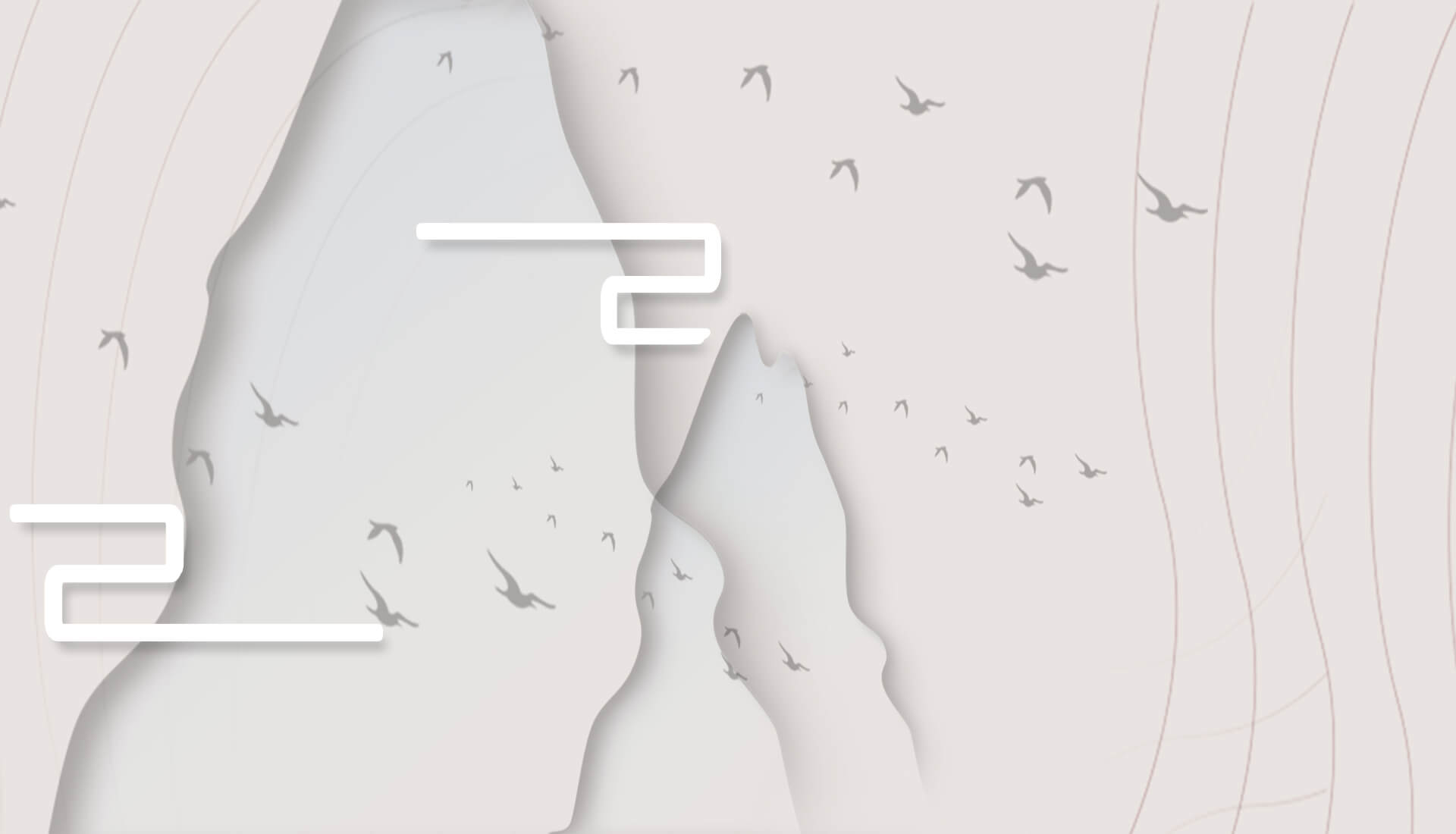 中国风
非常感谢观看
您的内容打在这里，或者通过复制您的文本后，在此框中选择粘贴，并选择只保留文字